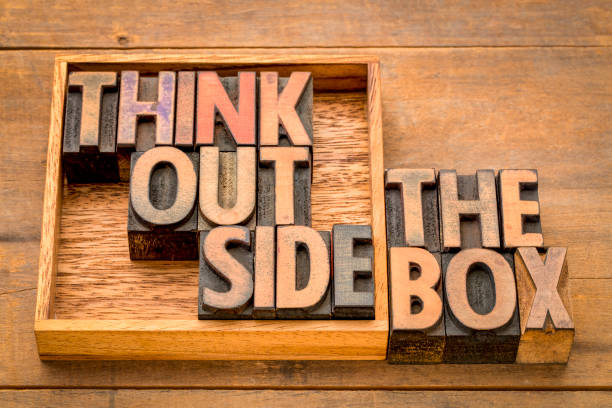 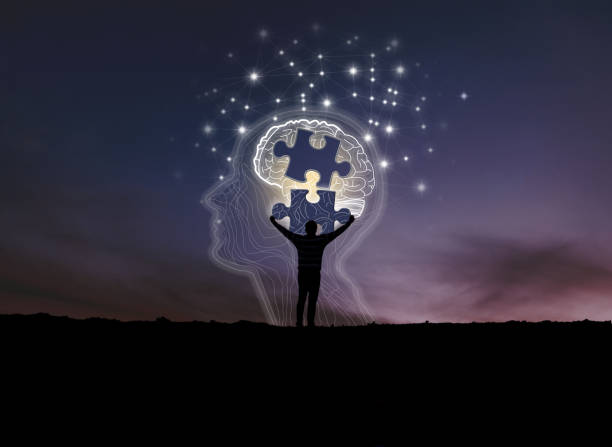 Add new skills
Redefine the role
Re-frame  the value
Build an analogy…
Compare two things
Unique pairing
Nudge you “outside the box”
A good section leader is likea stapler because…
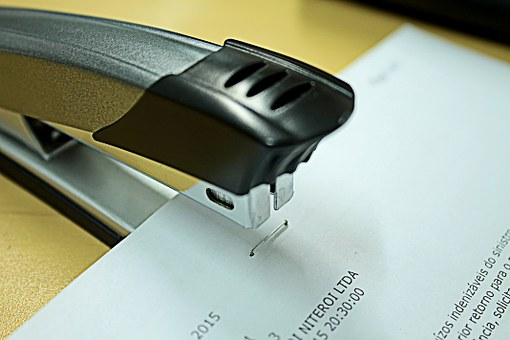 A good section leader is like…
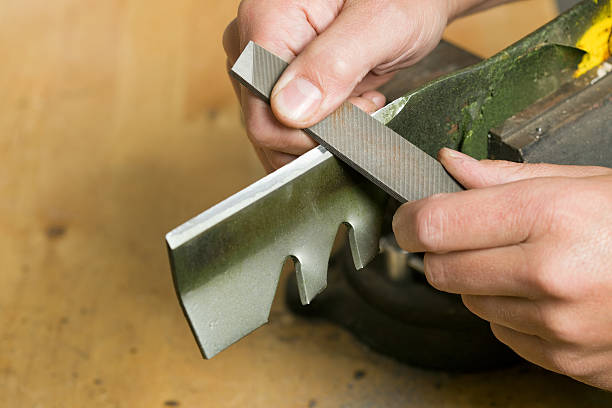 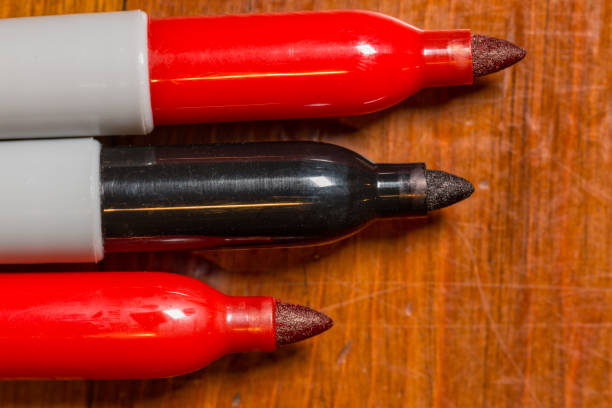 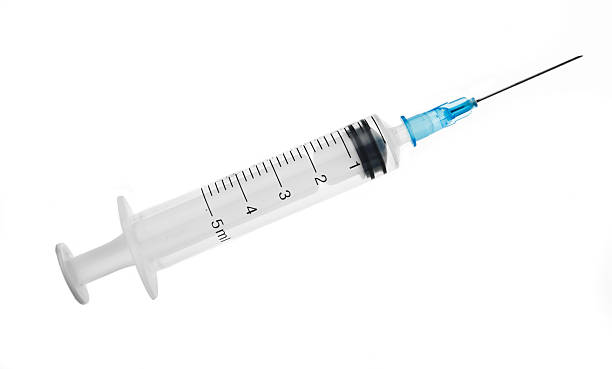 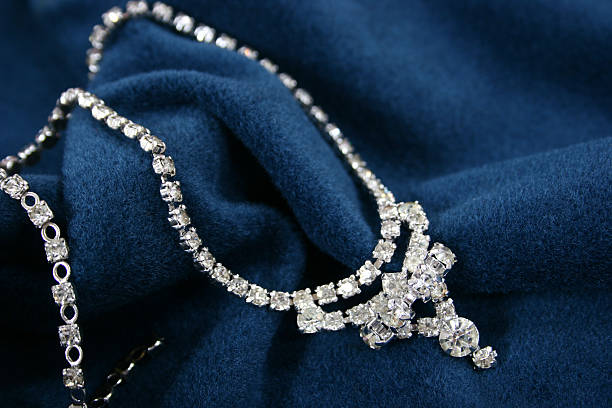 because…
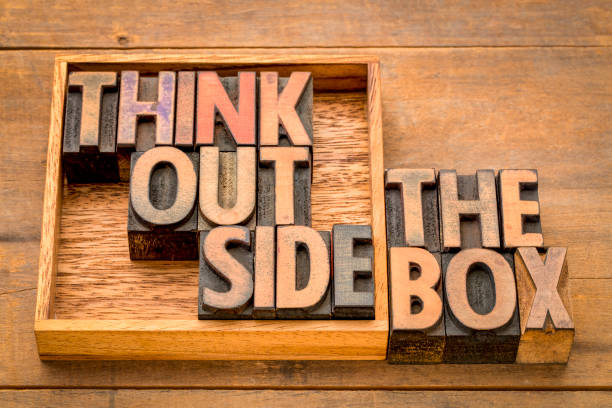